Safety Presentation
2.2024 | Department of Lab & Pathology
Patient Safety
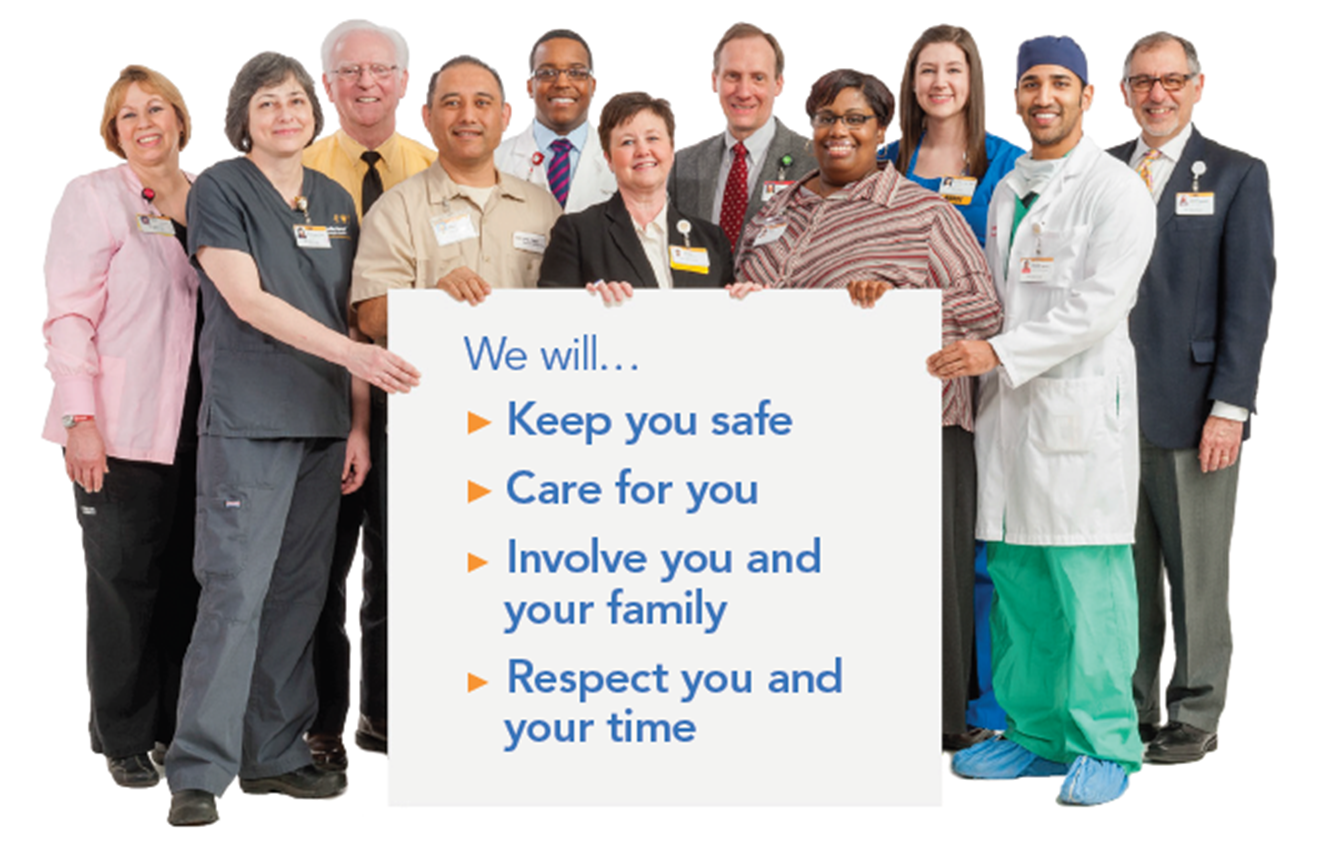 Great CatchesJanuary 2024
Great Catch Recipient
Terry Myers
AH WFB HPMC
Picture Not Available
WFBMC
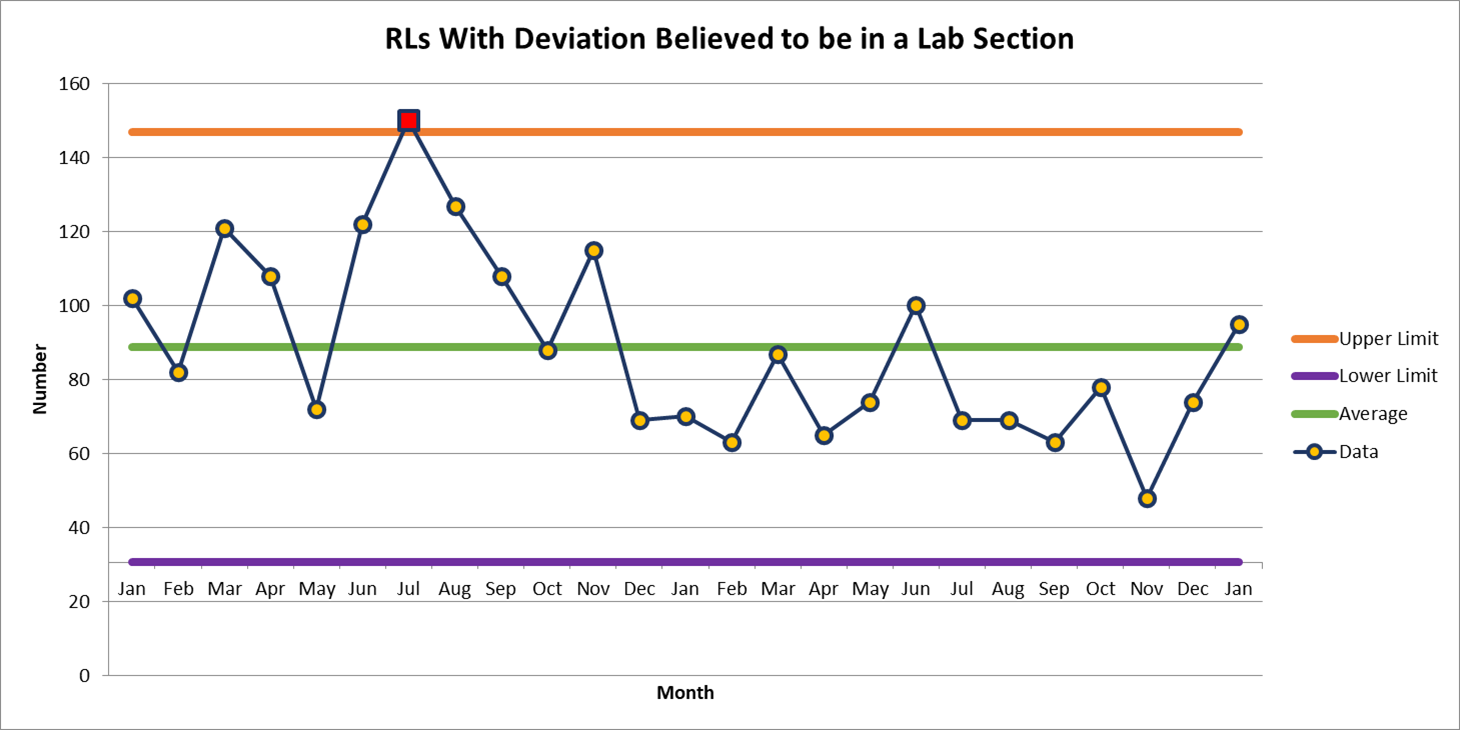 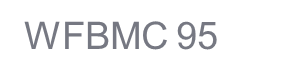 Top Deviation
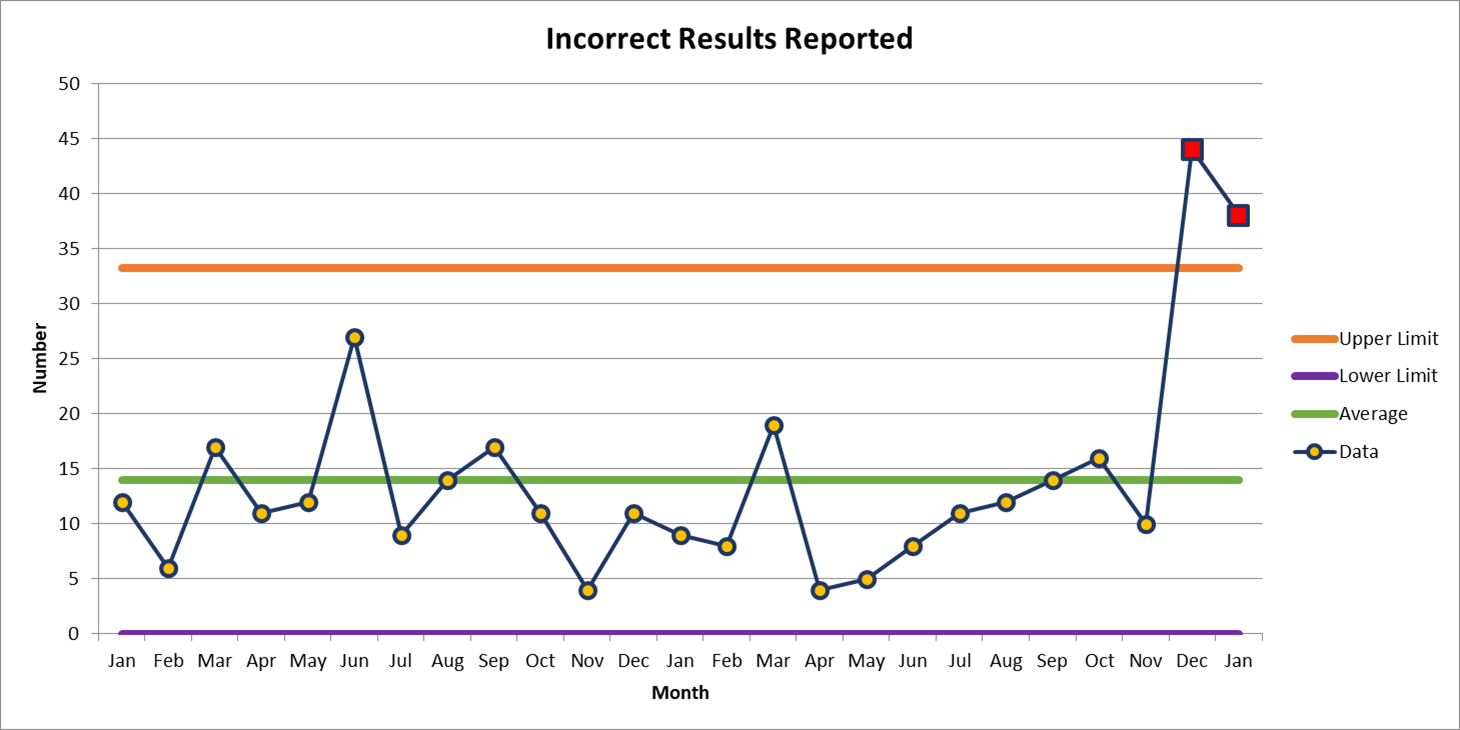 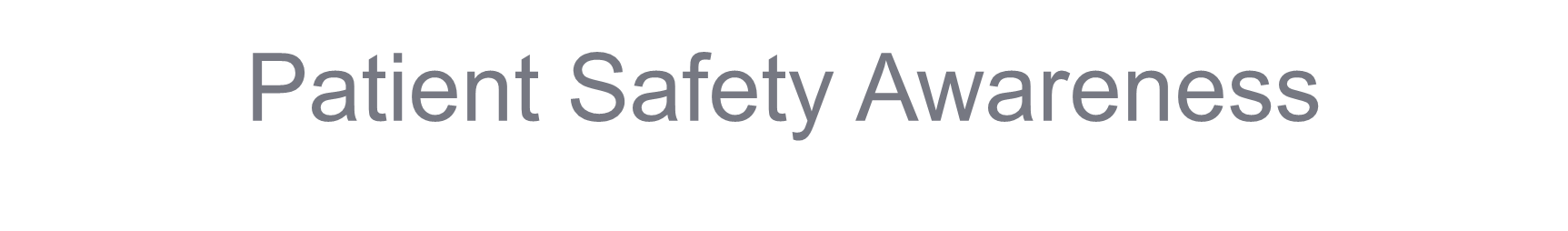 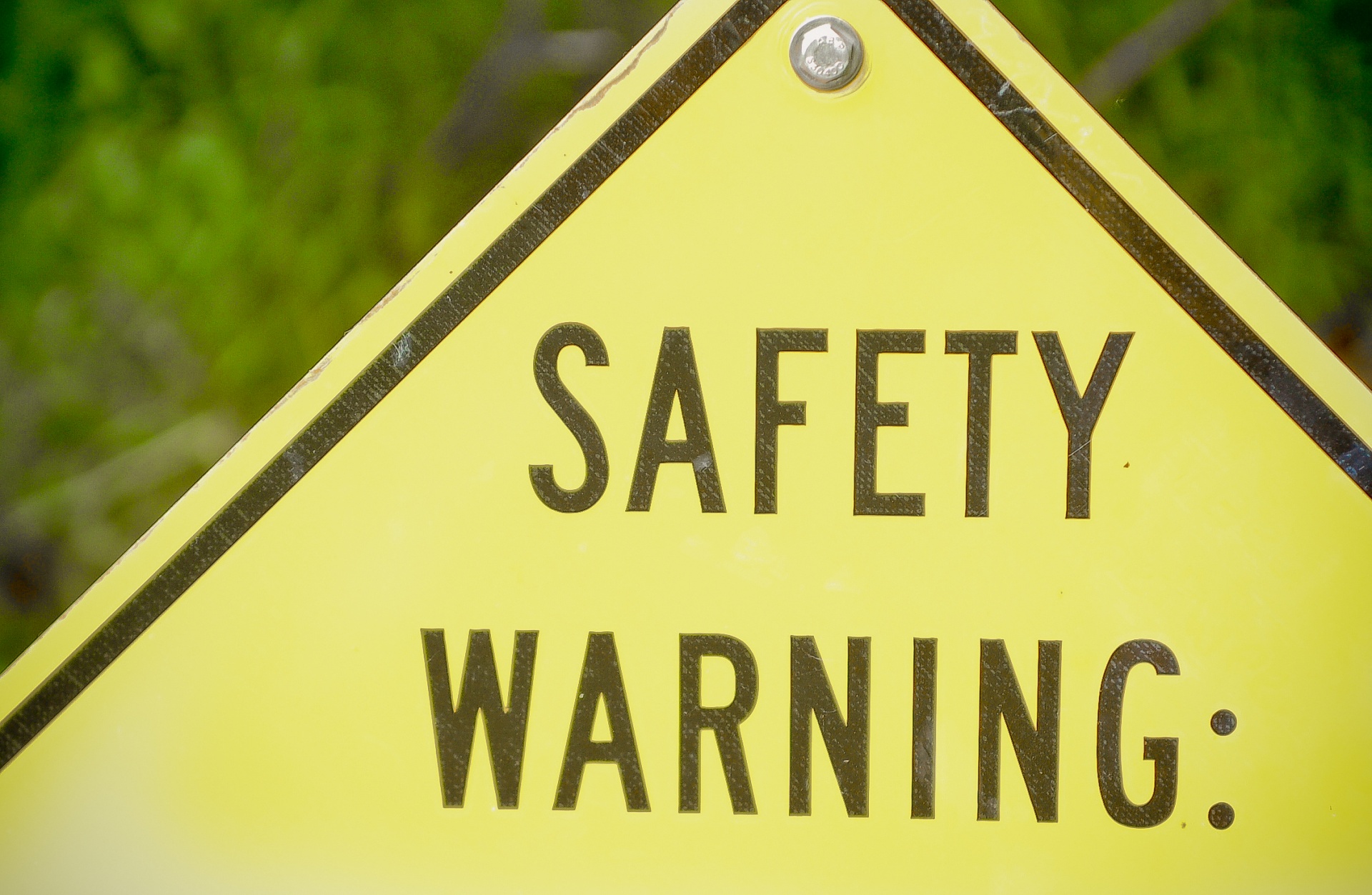 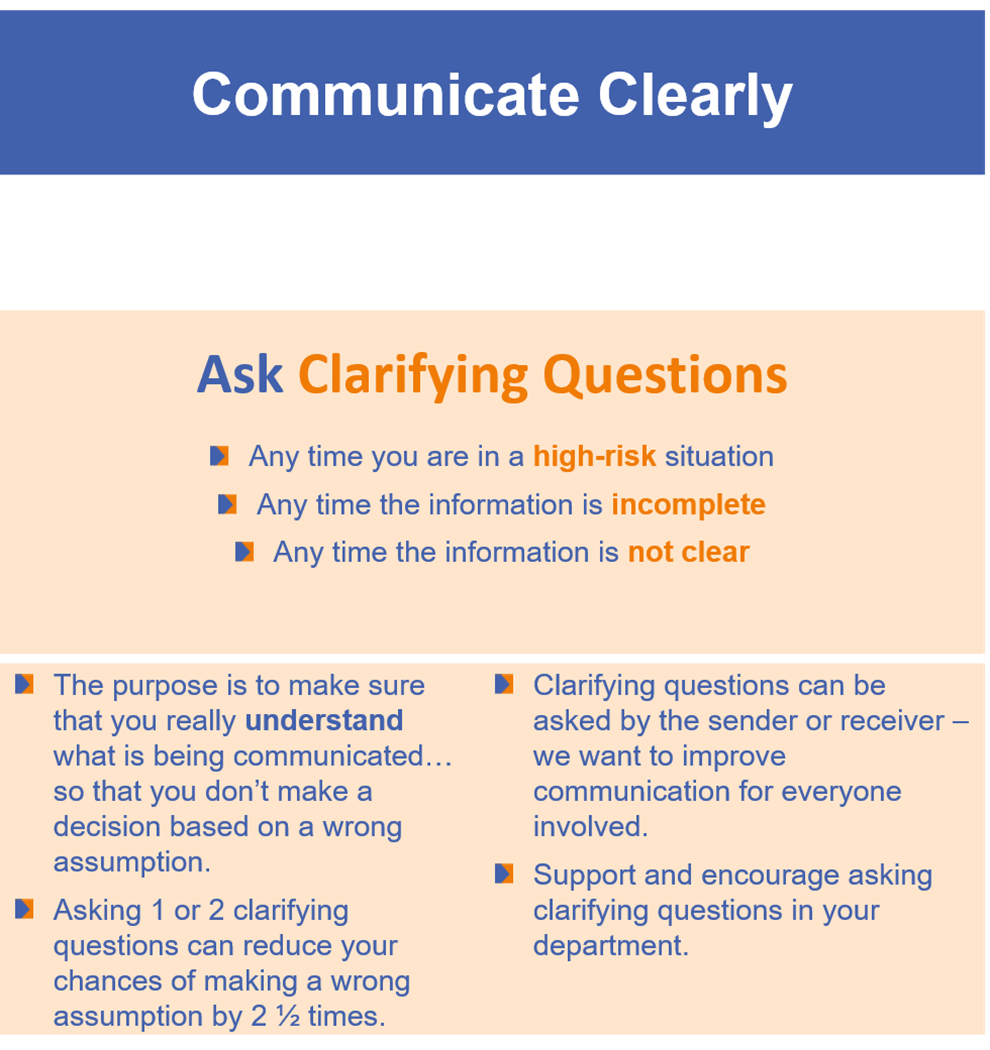 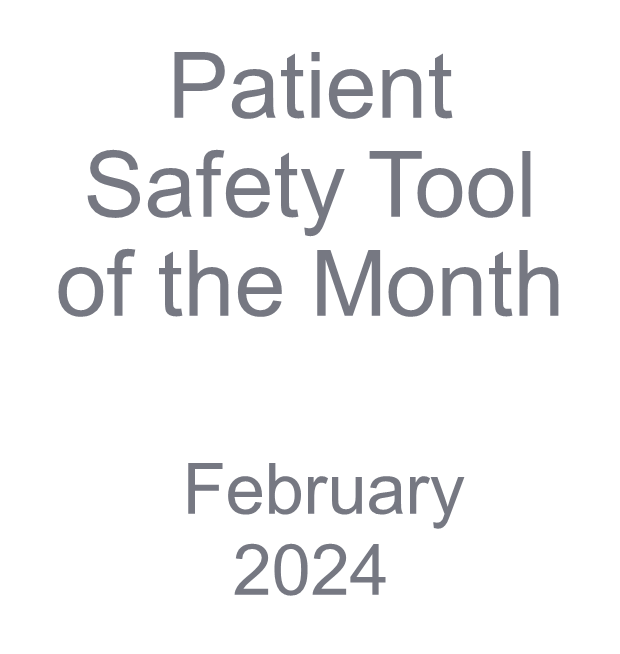 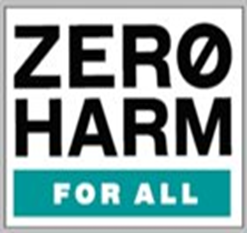 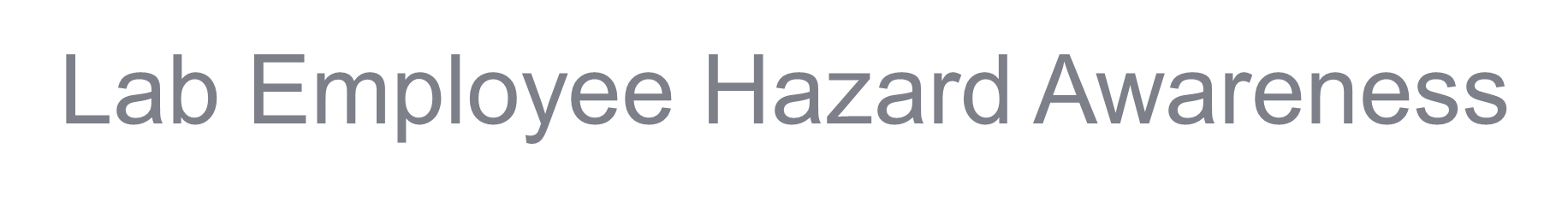 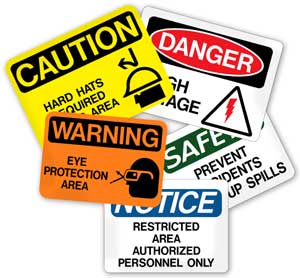 This Photo by Unknown author is licensed under CC BY-ND.
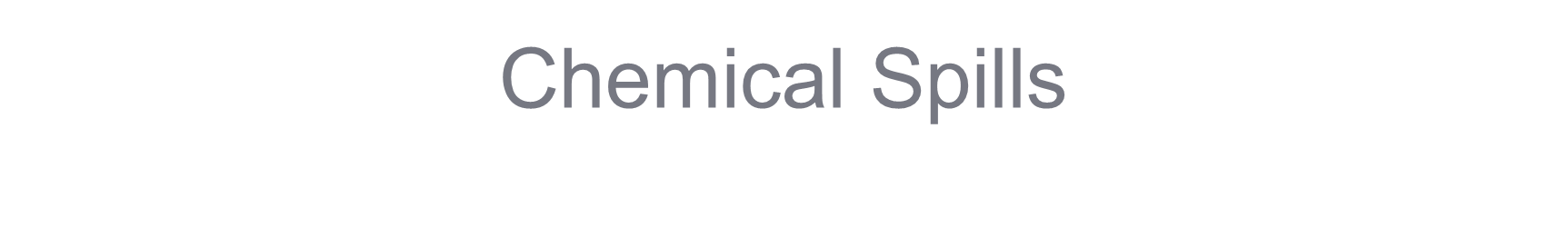 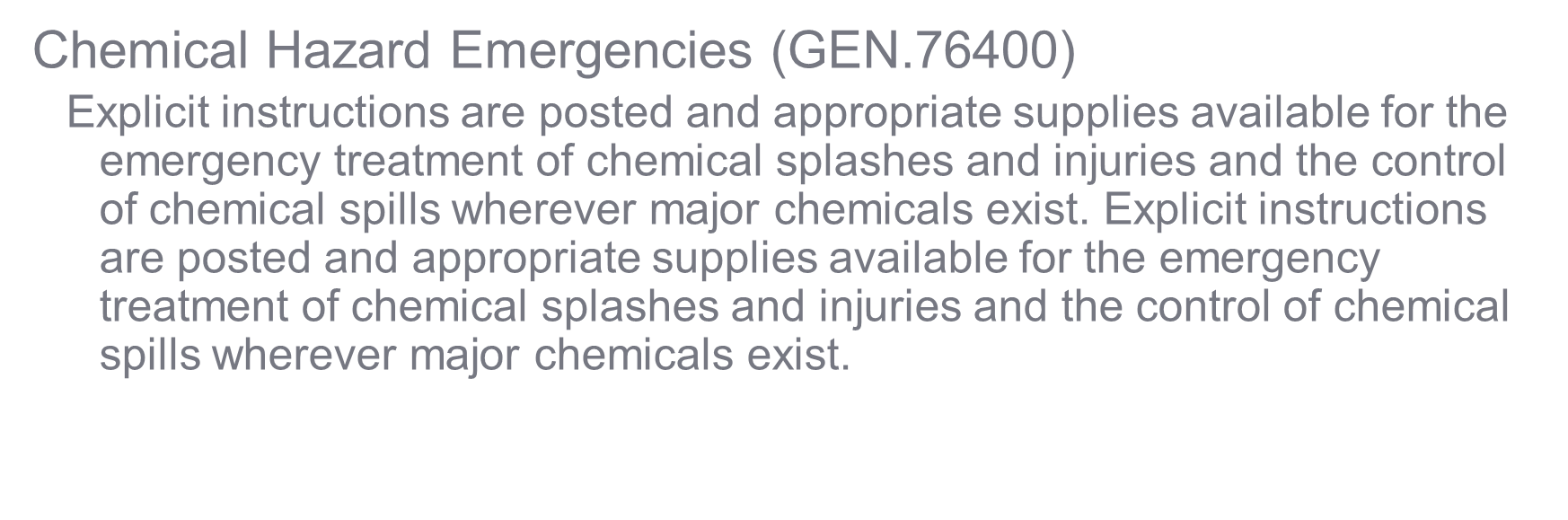 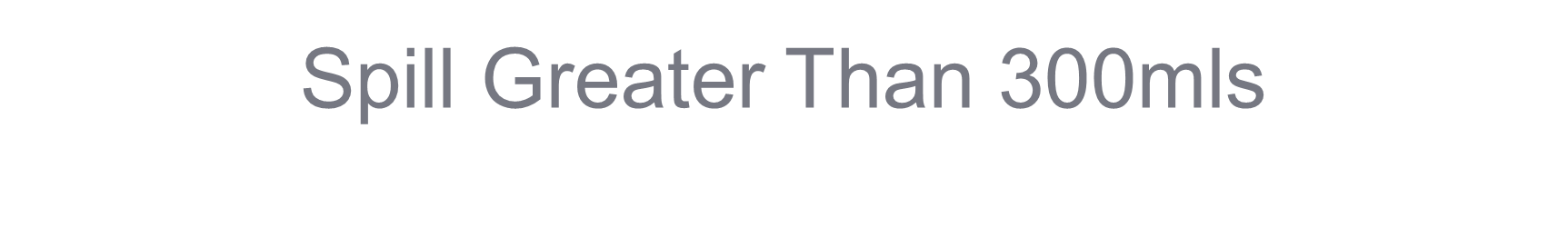 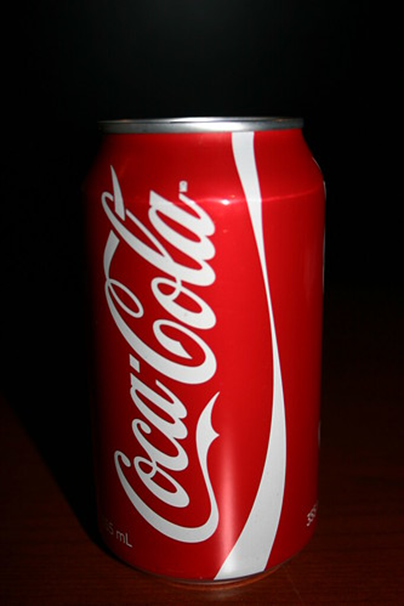 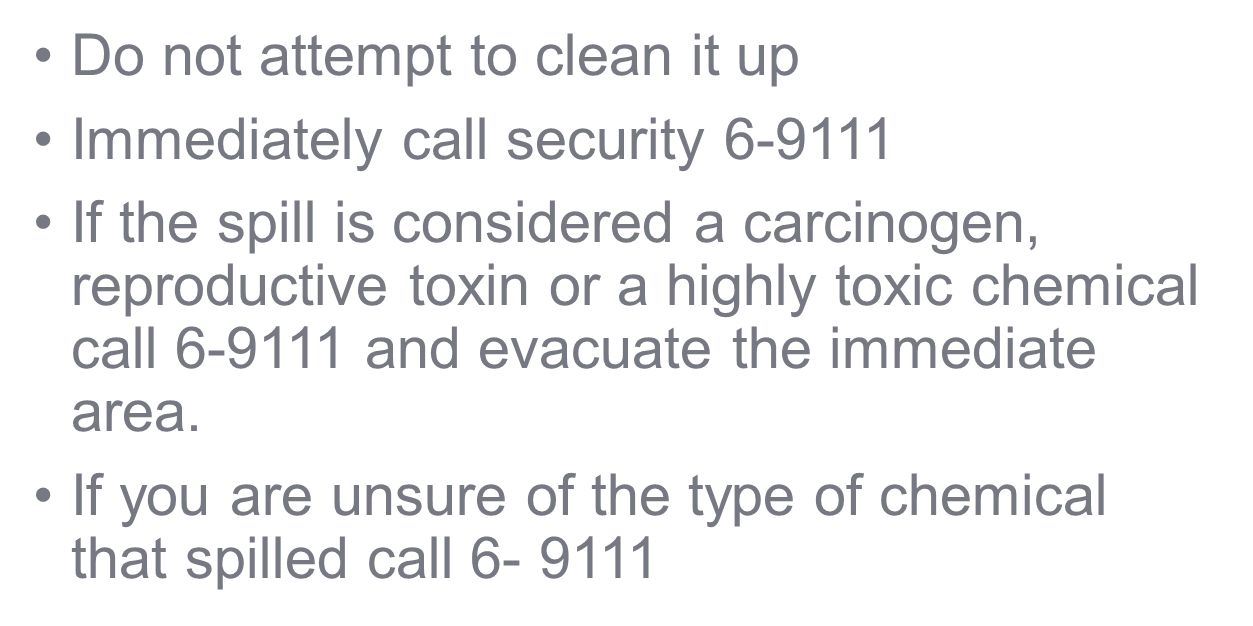 About 300cc
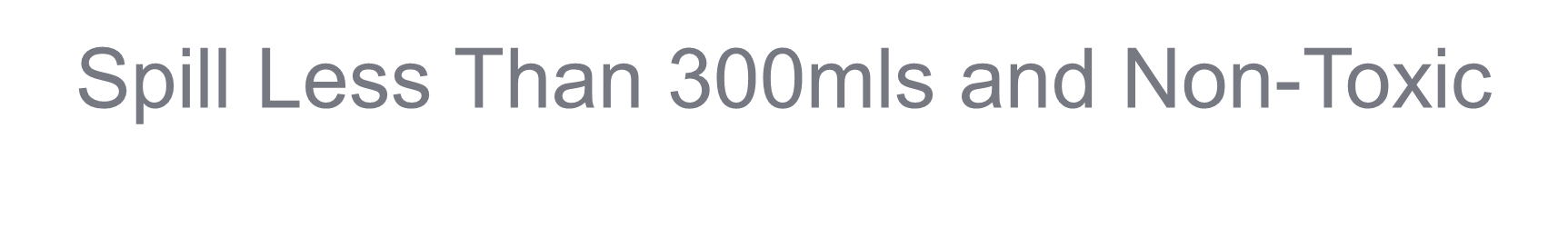 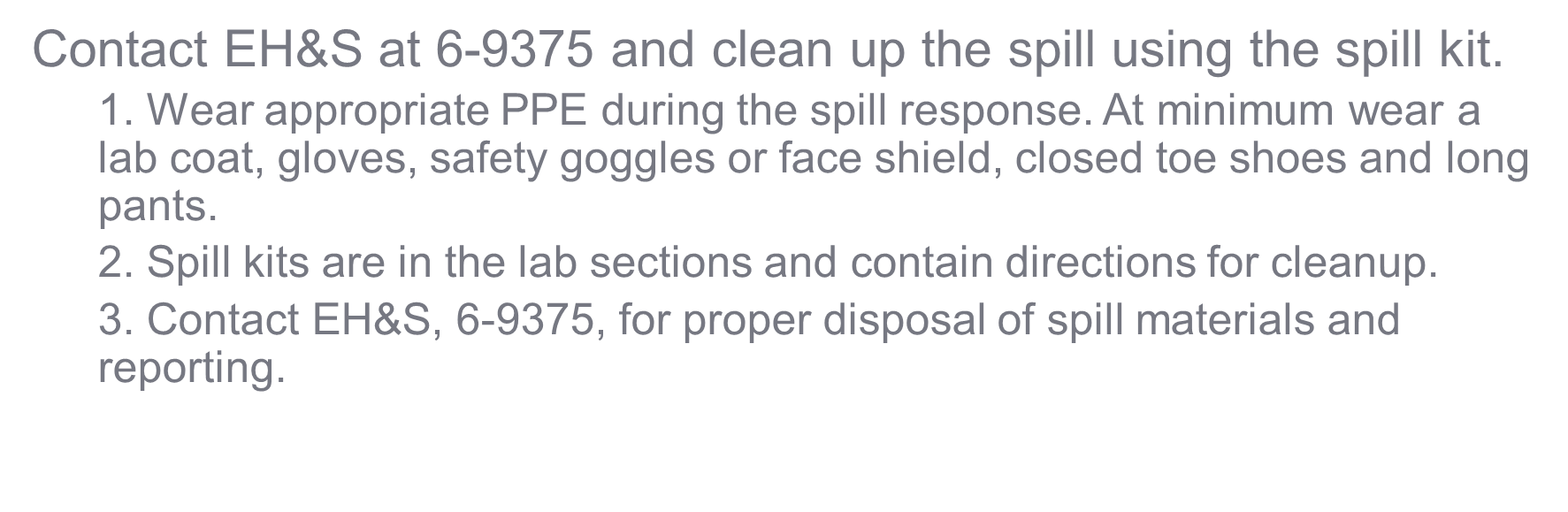 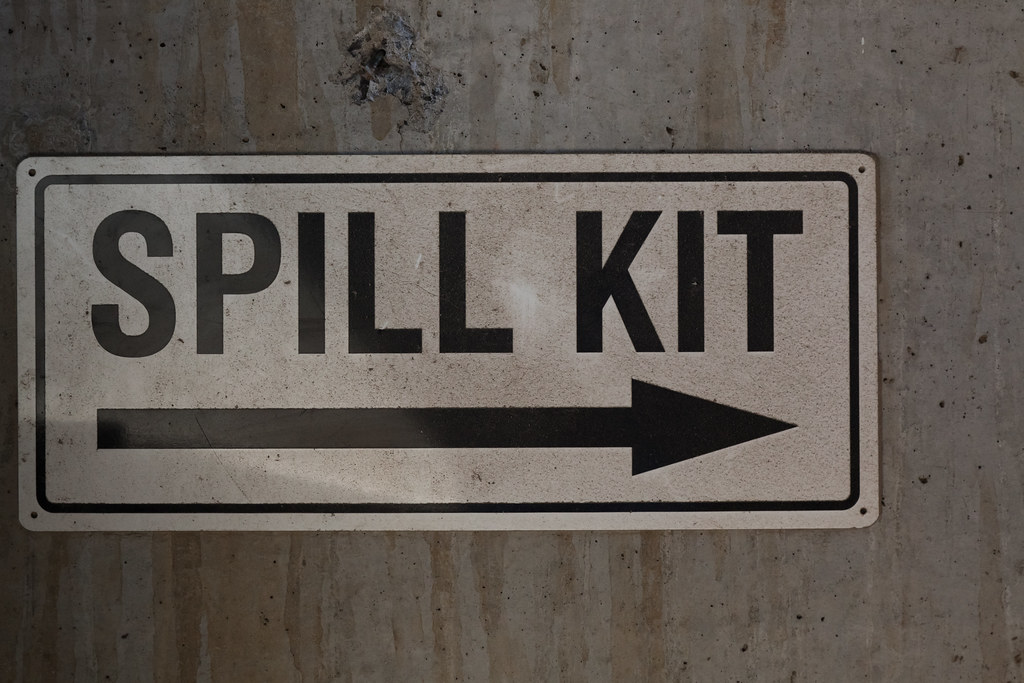 Thank You!
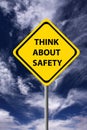 Please contact the Quality, Safety and Accreditation Team if you have any quality or safety concerns.
QS_A@wakehealth.edu
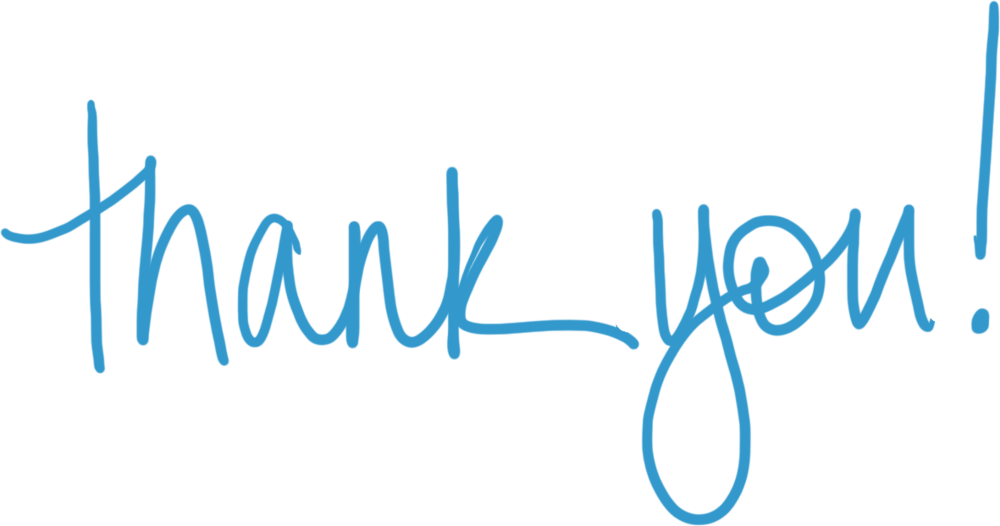